加入字幕
（宜蘭縣版學生資訊課程教材）Chrome OS 版本
點選「字幕」
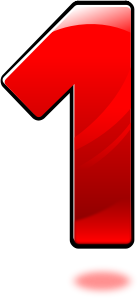 （宜蘭縣版學生資訊課程教材）Chrome OS 版本
選擇中文後，點選「設定語言」
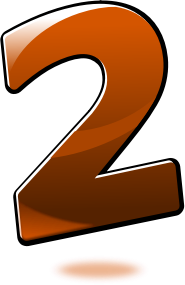 （宜蘭縣版學生資訊課程教材）Chrome OS 版本
點選「新增字幕」
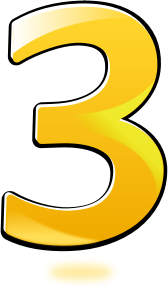 （宜蘭縣版學生資訊課程教材）Chrome OS 版本
點選「中文(台灣)」
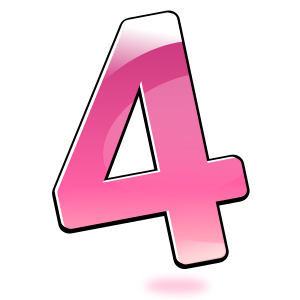 （宜蘭縣版學生資訊課程教材）Chrome OS 版本
點選「建立新字幕」
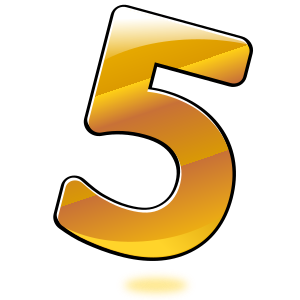 （宜蘭縣版學生資訊課程教材）Chrome OS 版本
輸入字幕後，點選「＋」
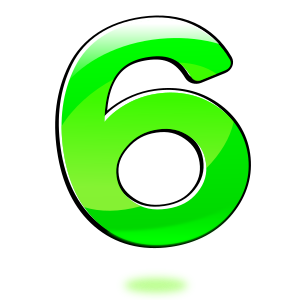 （宜蘭縣版學生資訊課程教材）Chrome OS 版本
調整字幕
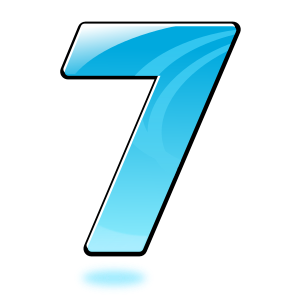 （宜蘭縣版學生資訊課程教材）Chrome OS 版本
點選「發佈」
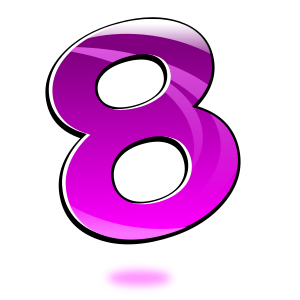 （宜蘭縣版學生資訊課程教材）Chrome OS 版本